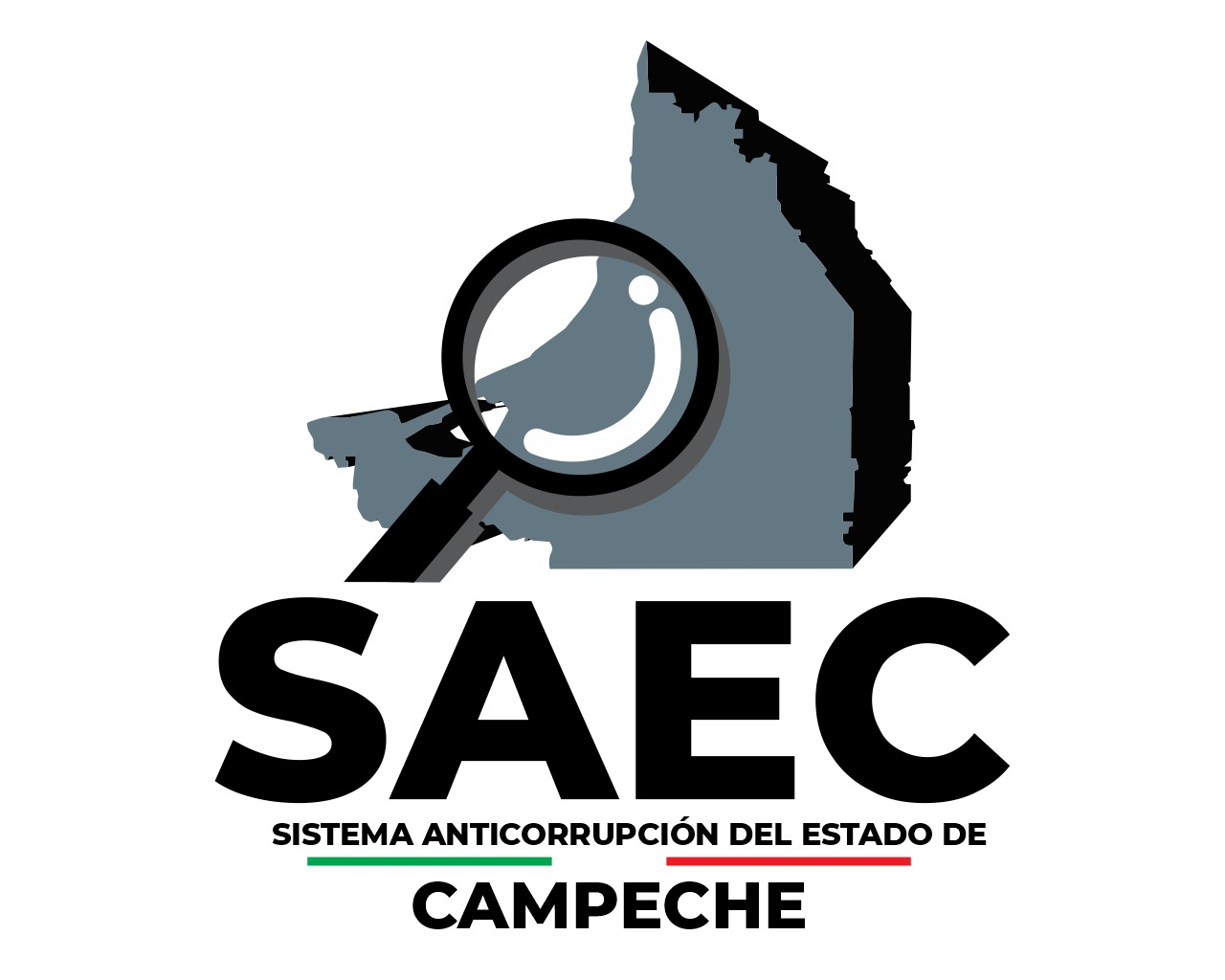 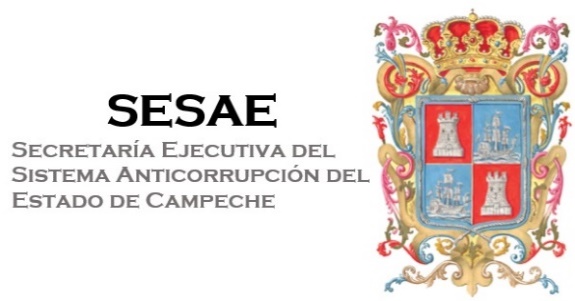 CALENDARIO DE SESIONES DEL COMITÉ COORDINADOR
2023
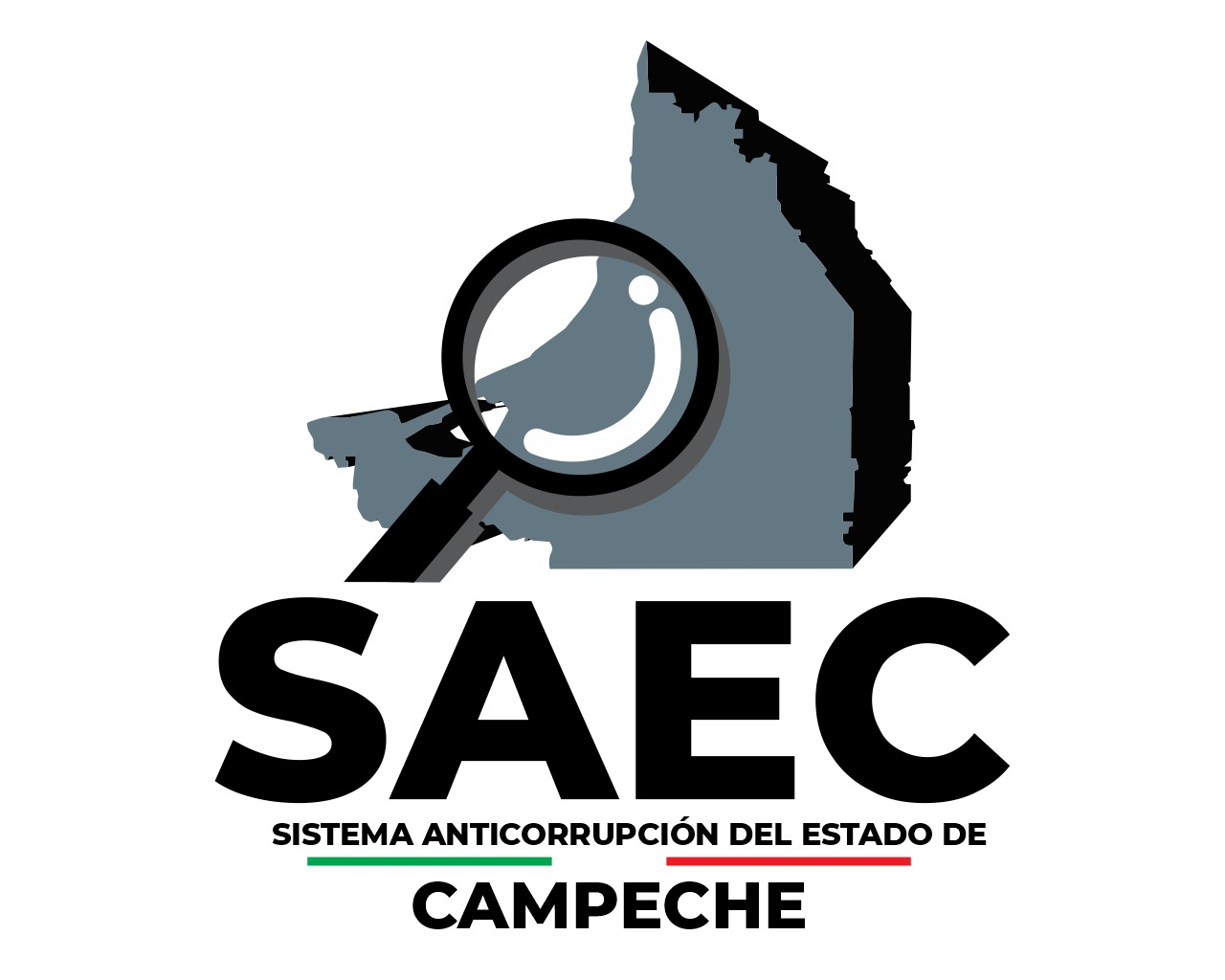 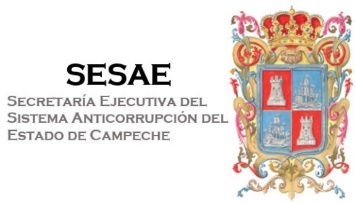 CALENDARIO DE SESIONES 2023